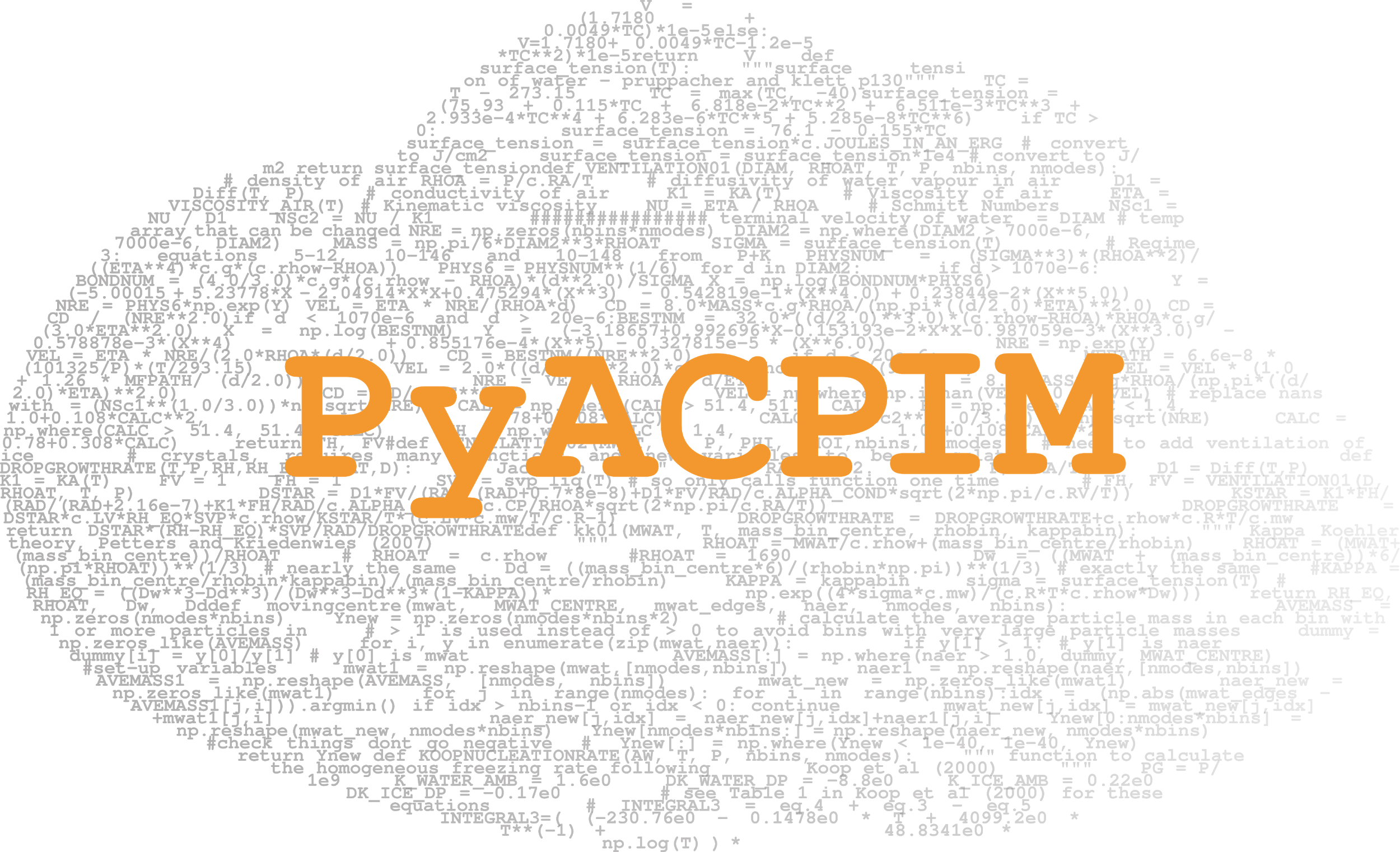 PyACPIM - python Aerosol Cloud Precipitation Interactions Model
Open Access 
Available to download from www.eurochamp.org and github

Graphical user interface
Model is run through a GUI 

Based on the ACPIM model 
(Connolly et al 2012, …)

EUROCHAMP-2020
Designed as a tool to plan and interpret experiments carried out in cloud chambers
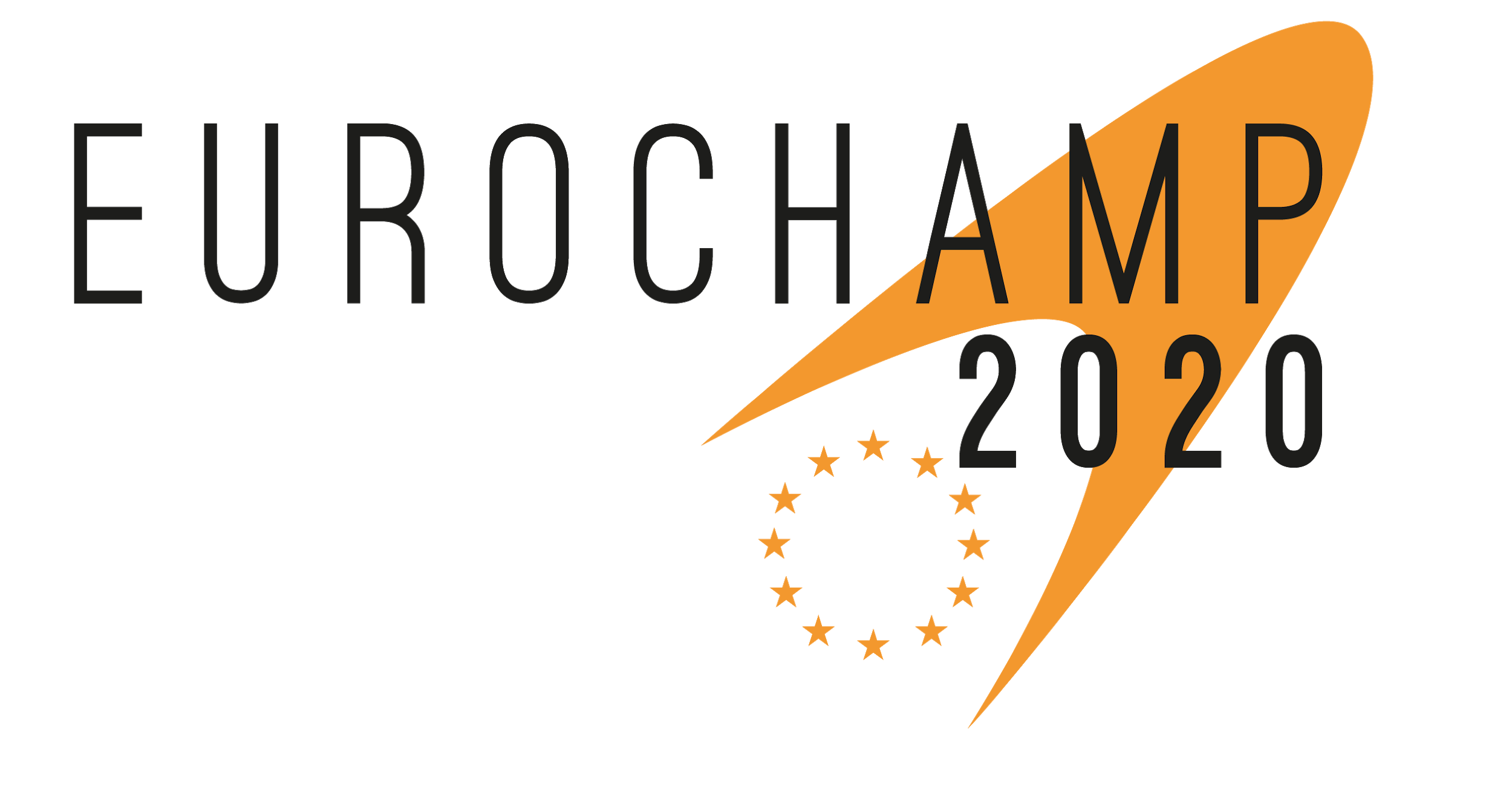 Infrastructure of atmospheric simulation chambers across Europe
Aerosol chambers
Cloud chambers

Database of chamber experiment results
Atmospheric chemistry
Clouds

Models for interpreting results - pyACPIM and pyCHEM
History of ACPIM model
Frey et al 2018  - Ammonium sulphate experiments MICC

Simpson et al 2018 – INP and CCN mixture in MICC + adiabatic parcel simulations

Emersic et al 2015 – Ice nucleation in MICC

Skrotzki et al 2013 – Cirrus experiments in AIDA chamber

Connolly et al 2012 – Ice aggregation efficiency in MICC
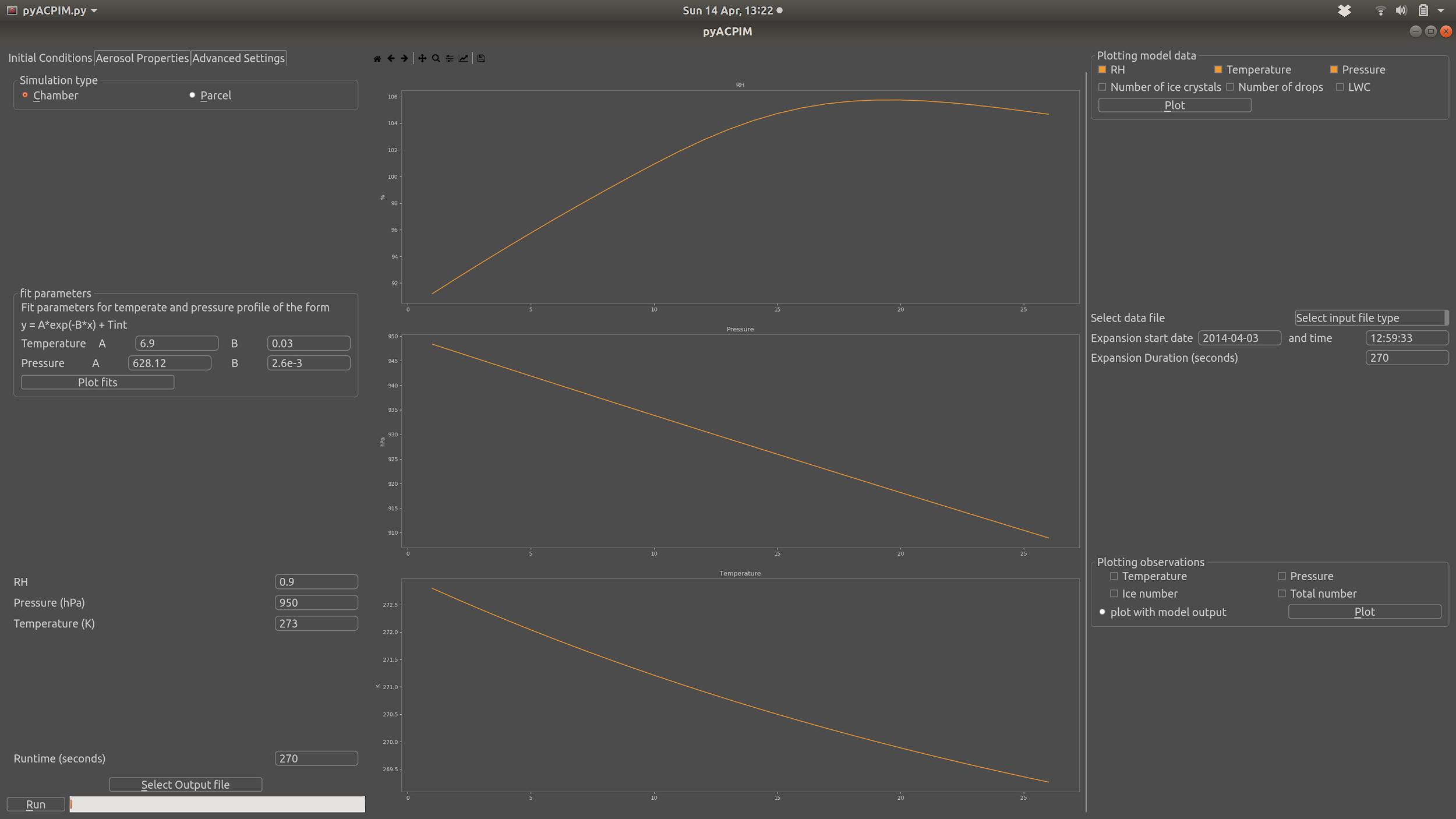 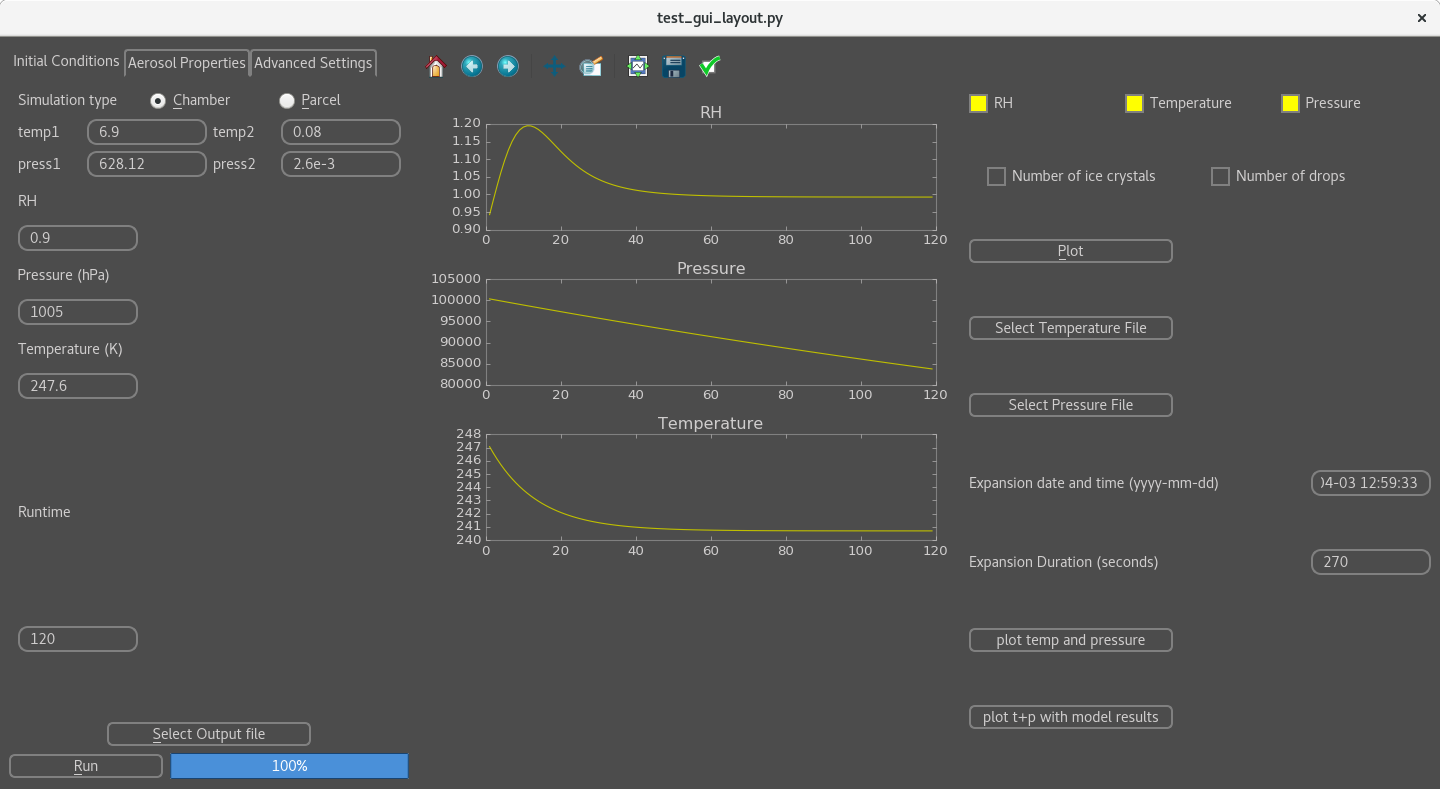 [Speaker Notes: Generate aerosol in MAC, control number by diluting with clean air
Slightly depressurize MICC 
Open valves connecting the two chambers, the contents of MAC is pulled through into MICC by pressure difference
Measure aerosol size distribution in MICC
Cloud expansion



Generate aerosol in MAC, control number by diluting with clean air
Slightly depressurize MICC 
Open valves connecting the two chambers, the contents of MAC is pulled through into MICC by pressure difference
Measure aerosol size distribution in MICC
Cloud expansion]
pyACPIM as a tool to aid cloud chamber experiments
Develop hypothesis
Plan chamber experiments
Chamber experiments
Interpret observations
Co-condensation of organic vapour leads to an enhancement of cloud droplet number concentration
Topping and McFiggans 2012 (ACP), Topping et al 2013 (Nat. GeoSci.)
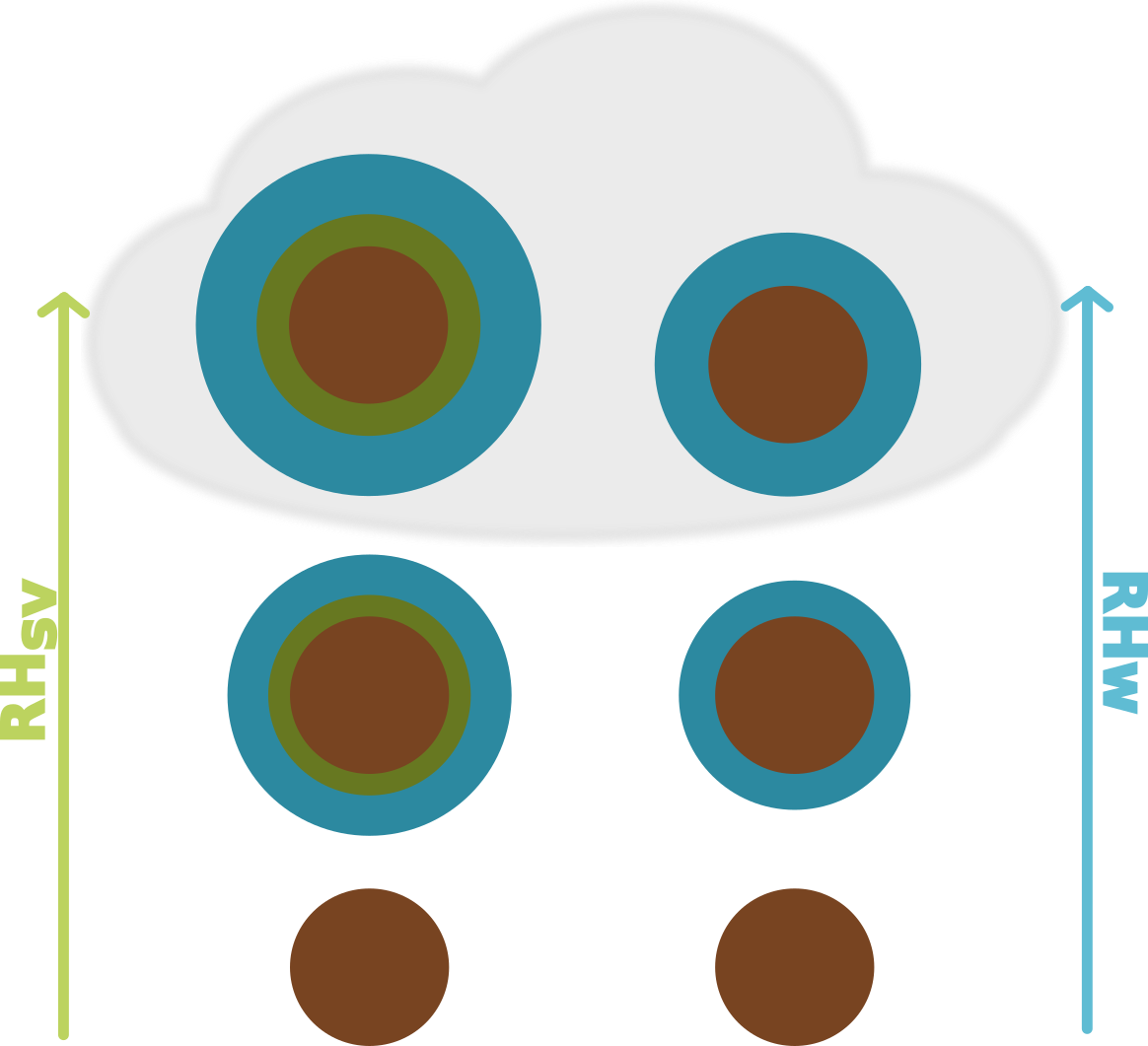 Develop hypothesis
Plan chamber experiments
Chamber experiments
Manchester Aerosol Chamber
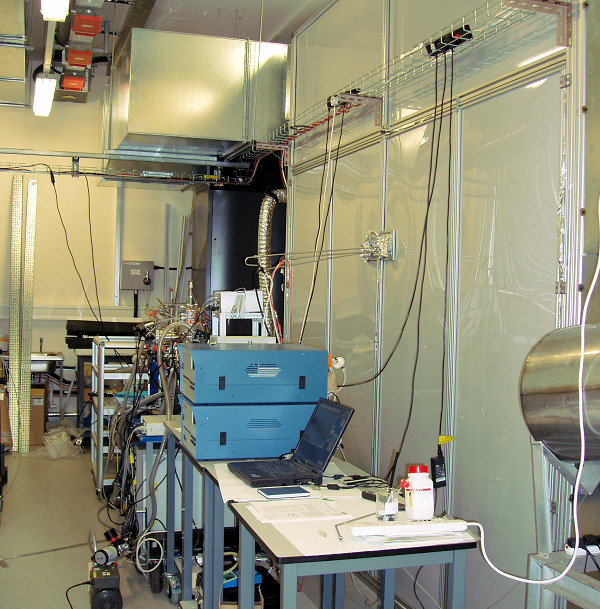 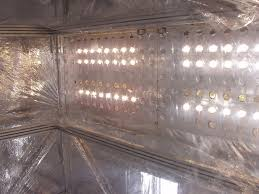 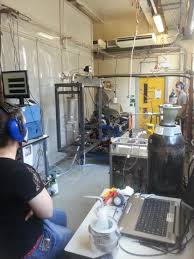 18 m3 teflon bag
Collapsible frame
Halogen bulbs and a filtered xenon arc lamp , designed to simulate the solar spectrum
Connected to cloud chamber
[Speaker Notes: Maybe change to be more like how i use the chamber to disperse aerosol and control number before sending through to MICC?]
Manchester Ice Cloud Chamber
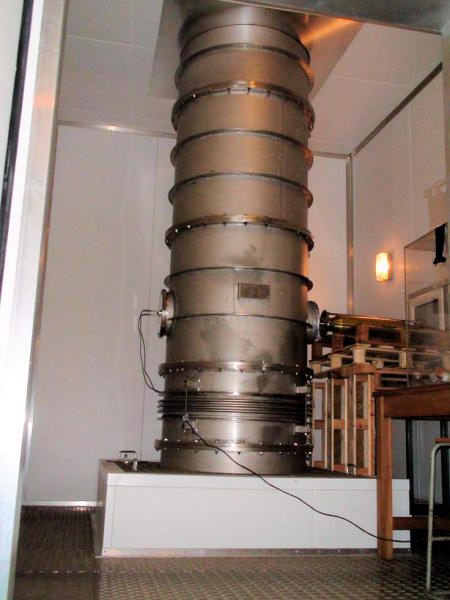 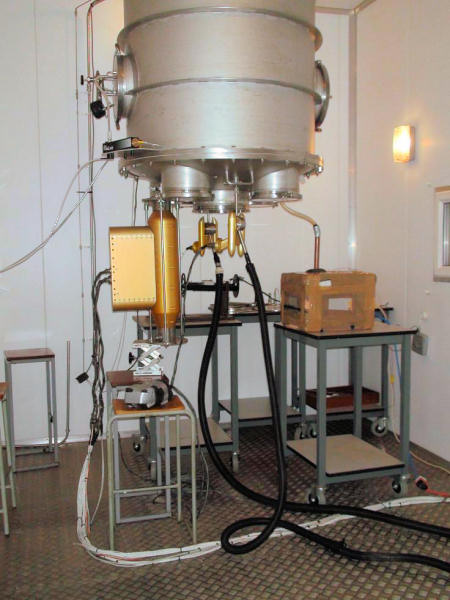 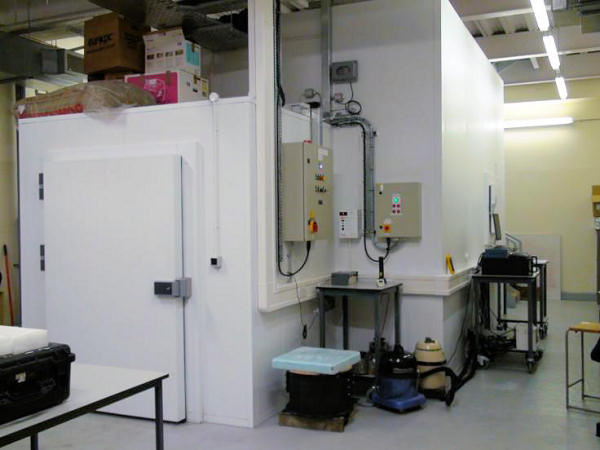 10 m tall 
1 m diameter

8 thermocouples along entire length
Cloud probes sample from the bottom

eg, CDP, FSSP, CPI, WELAS
Housed in 3 freezers 
Min T = -50C
[Speaker Notes: Need to add MICC-MAC transfer pipe and how the chamber actuals achieves cloud conditions etc …]
MAC-MICC experimental procedure
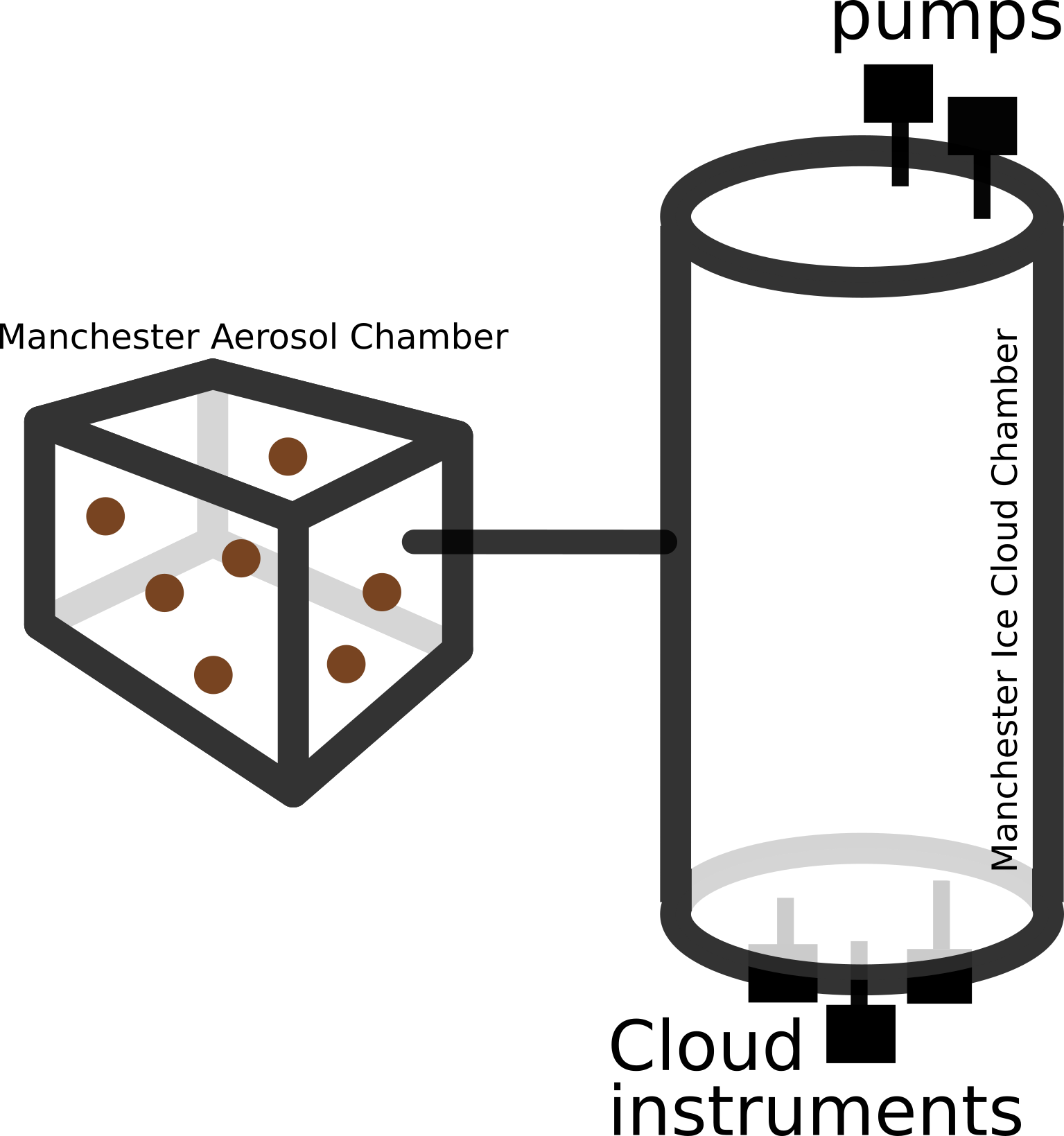 [Speaker Notes: Generate aerosol in MAC, control number by diluting with clean air
Slightly depressurize MICC 
Open valves connecting the two chambers, the contents of MAC is pulled through into MICC by pressure difference
Measure aerosol size distribution in MICC
Cloud expansion



Generate aerosol in MAC, control number by diluting with clean air
Slightly depressurize MICC 
Open valves connecting the two chambers, the contents of MAC is pulled through into MICC by pressure difference
Measure aerosol size distribution in MICC
Cloud expansion]
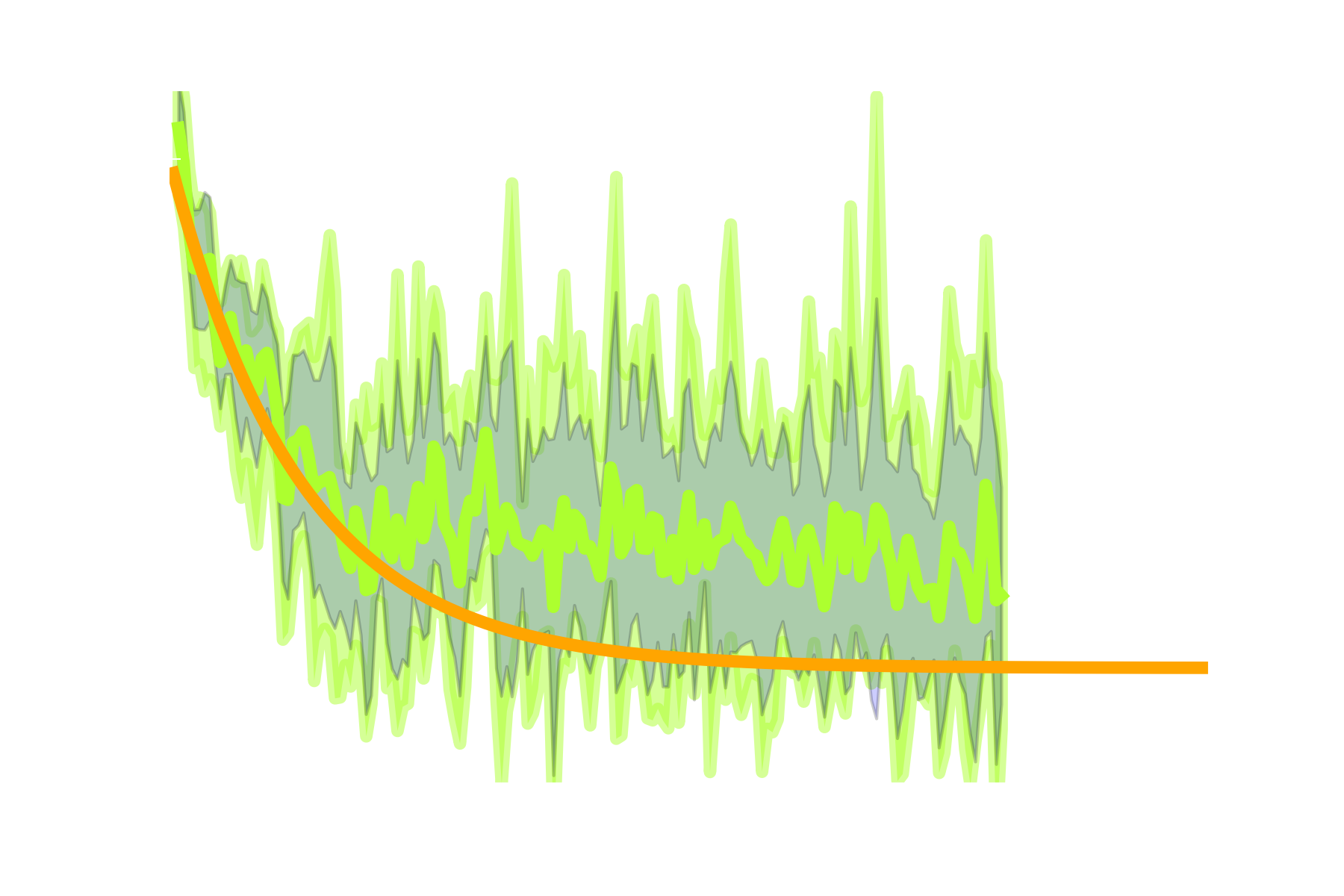 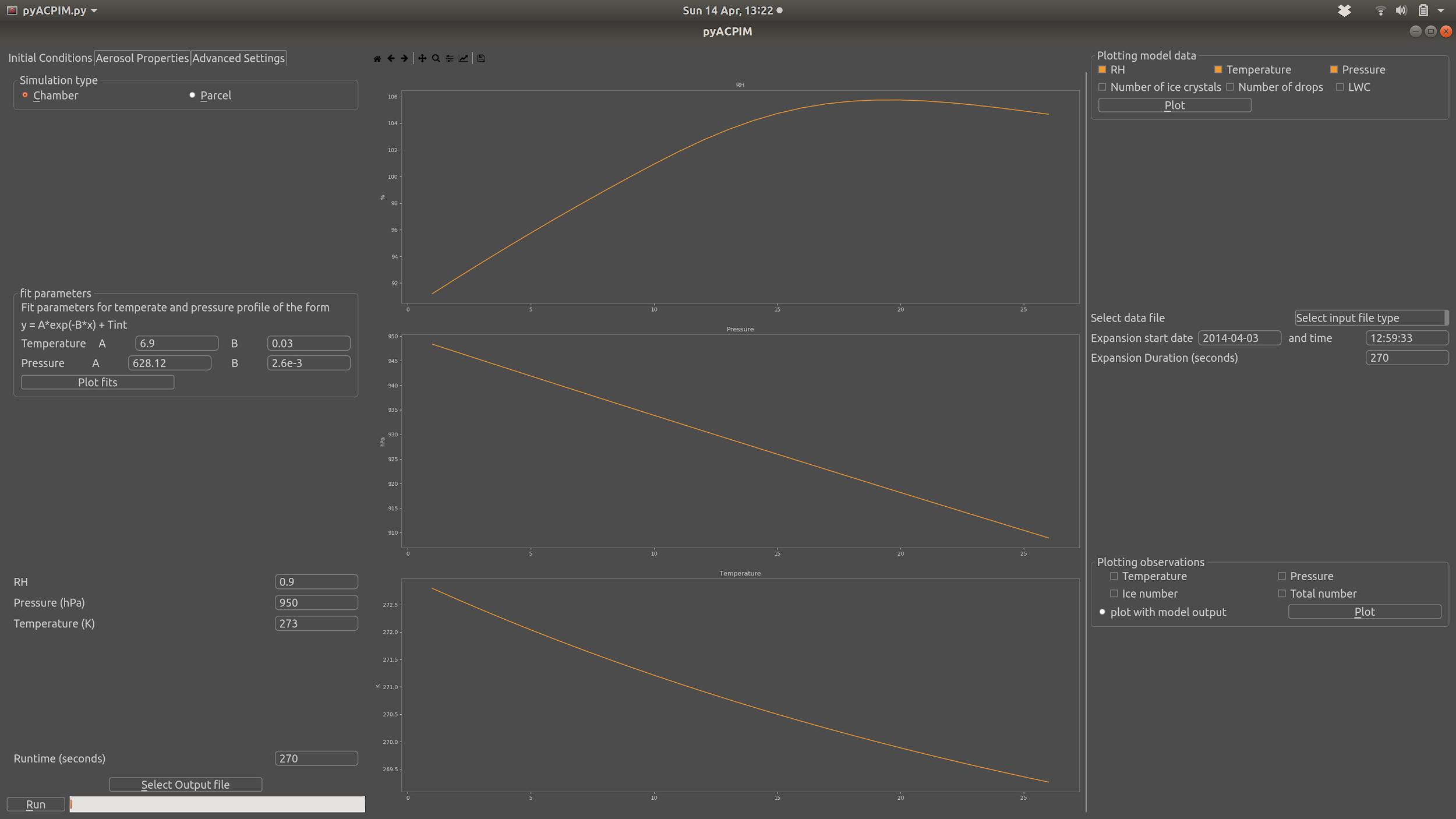 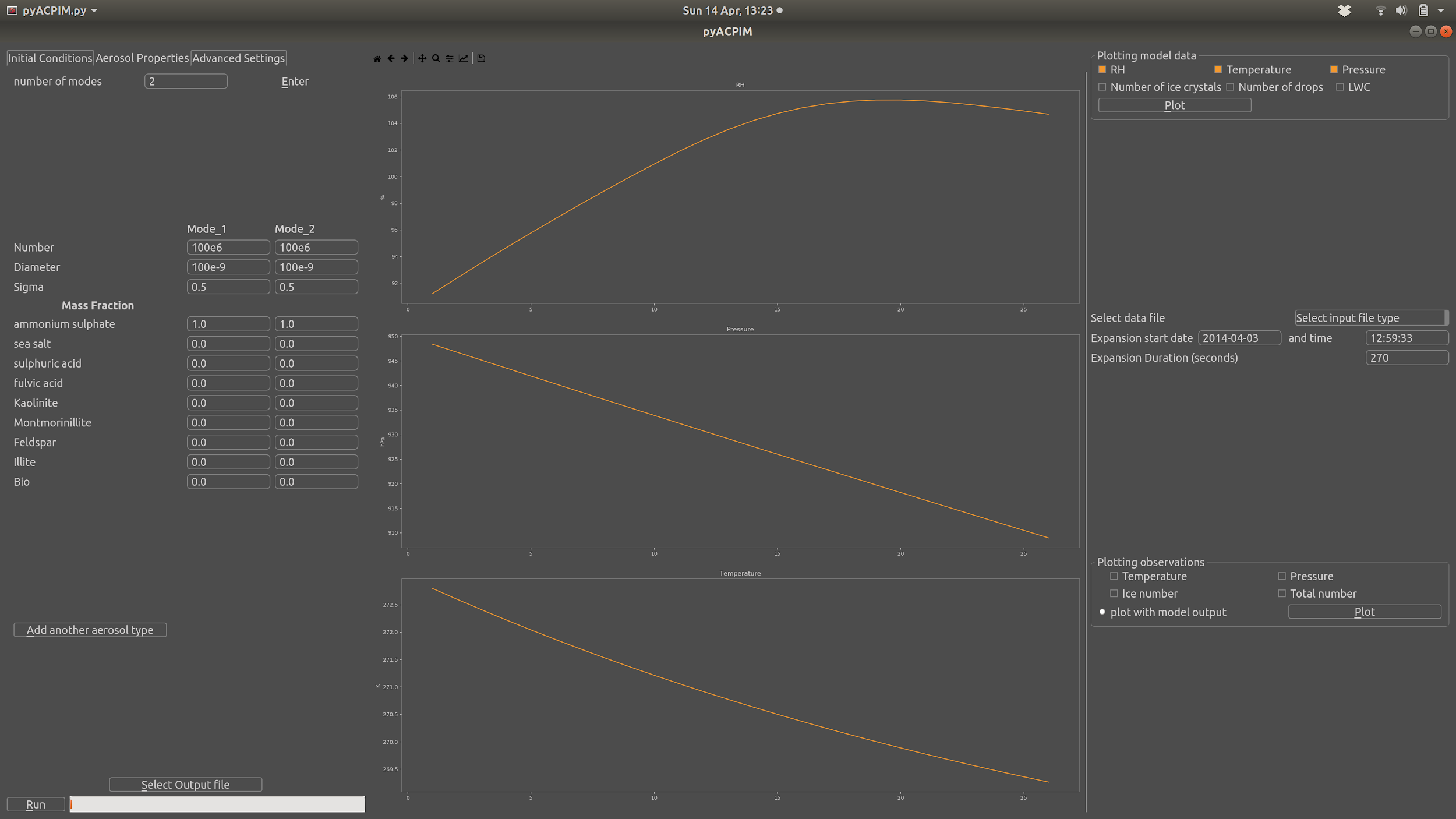 Lognormal fit to observations
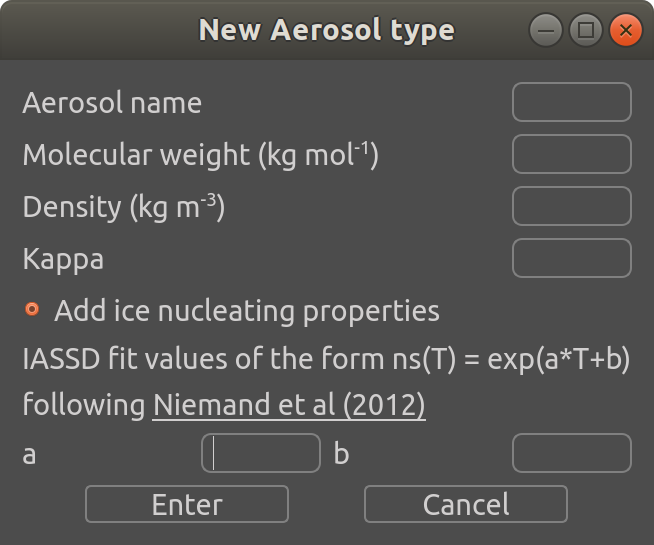 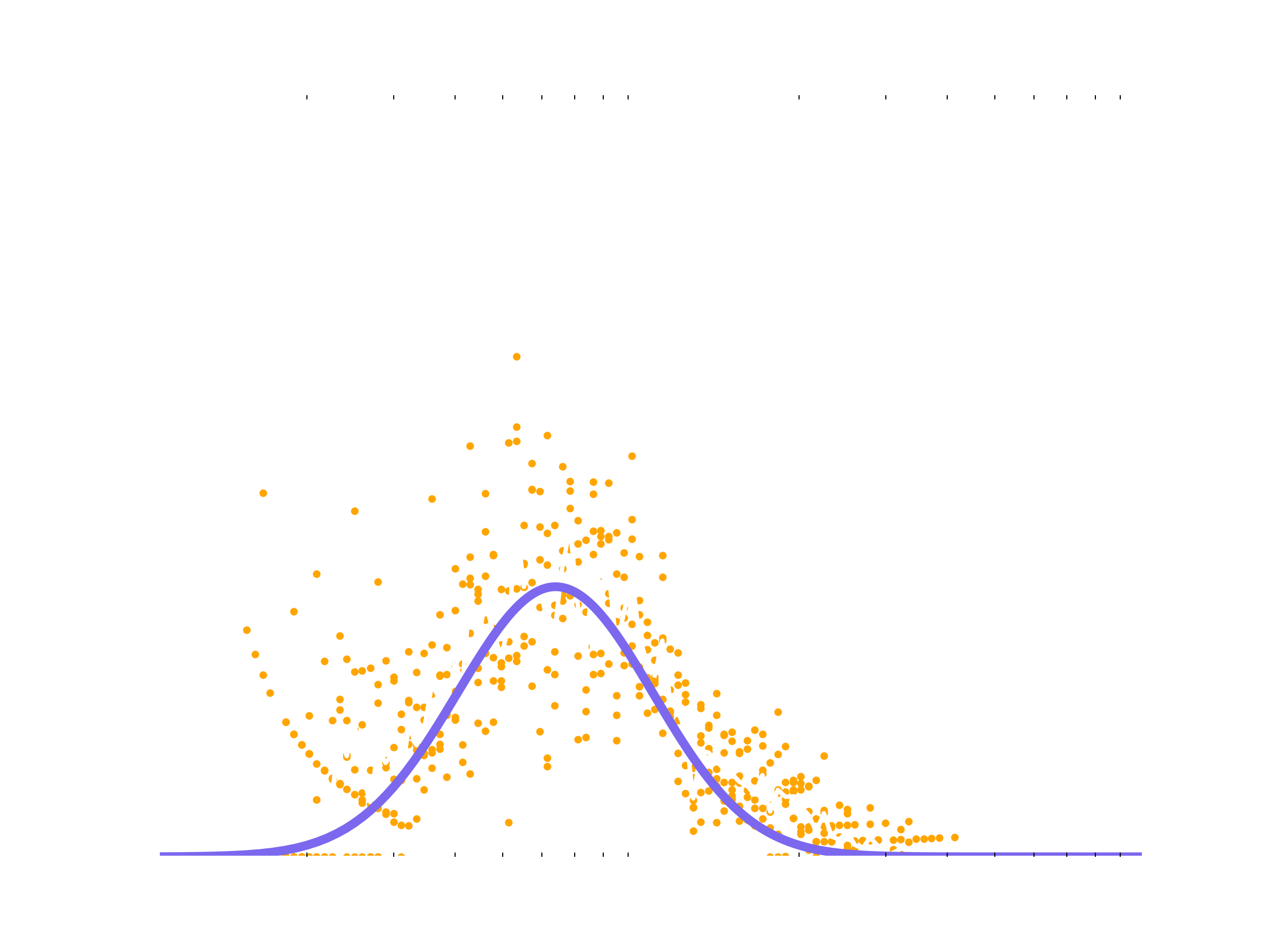 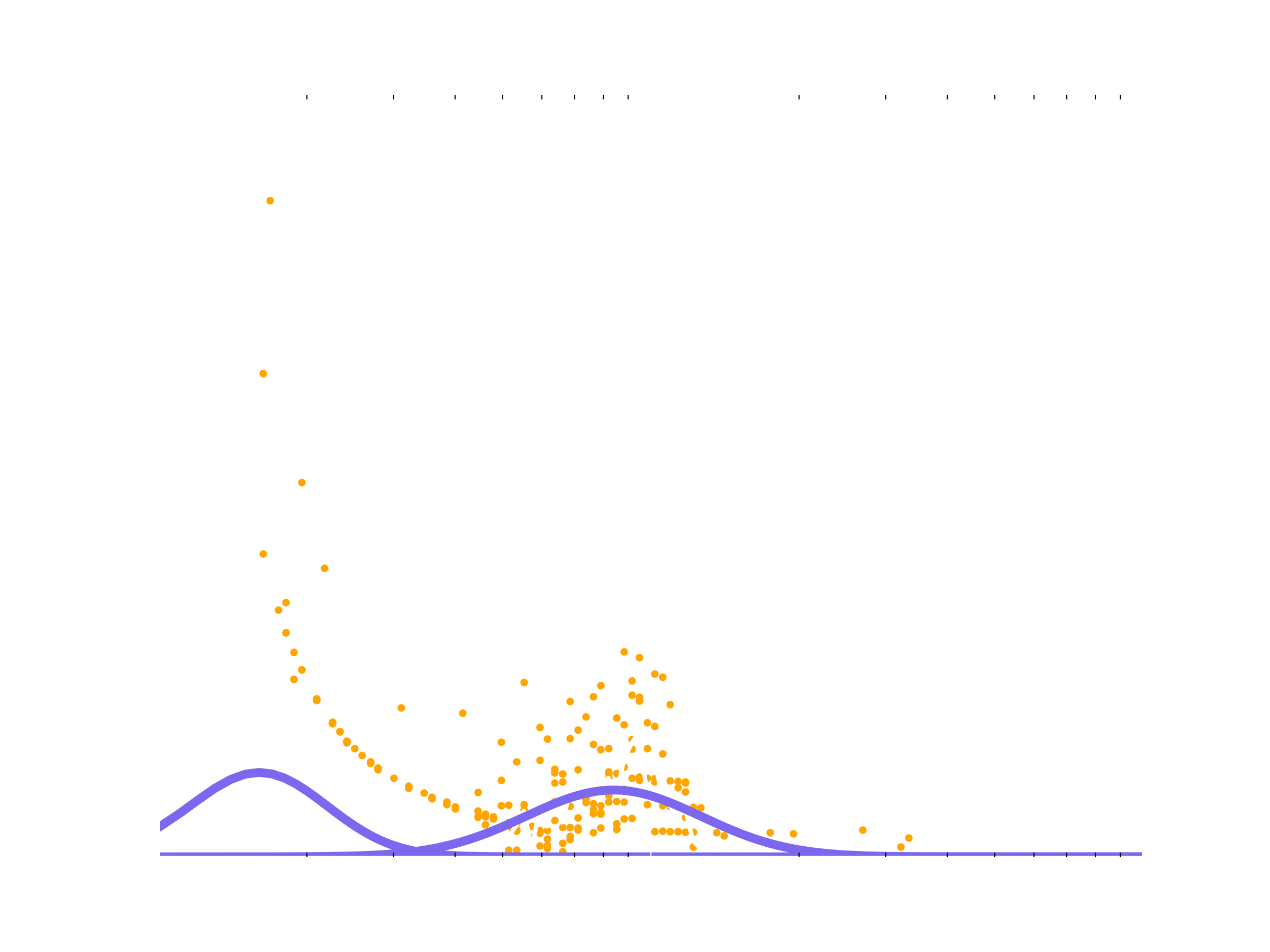 [Speaker Notes: Aerosol can be of any composition, internal or externally mixed.
Solid or semi-volatile]
Growth of Aerosol
Binned microphysics
Each mode represented by a number of bins (~70)
Fully moving bin structure

Water vapour condensation
Kappa-kohler theory

Semi-volatile condensation
Kohler theory
Initial vapour mixing ratio calculated using Crooks et al 2016 Partitioning theory assuming equilibrium

Ice nucleation
Ns parameterisation
[Speaker Notes: Aerosol can be of any composition, internal or externally mixed.
Solid or semi-volatile]
Chamber results - Ammonium sulphate
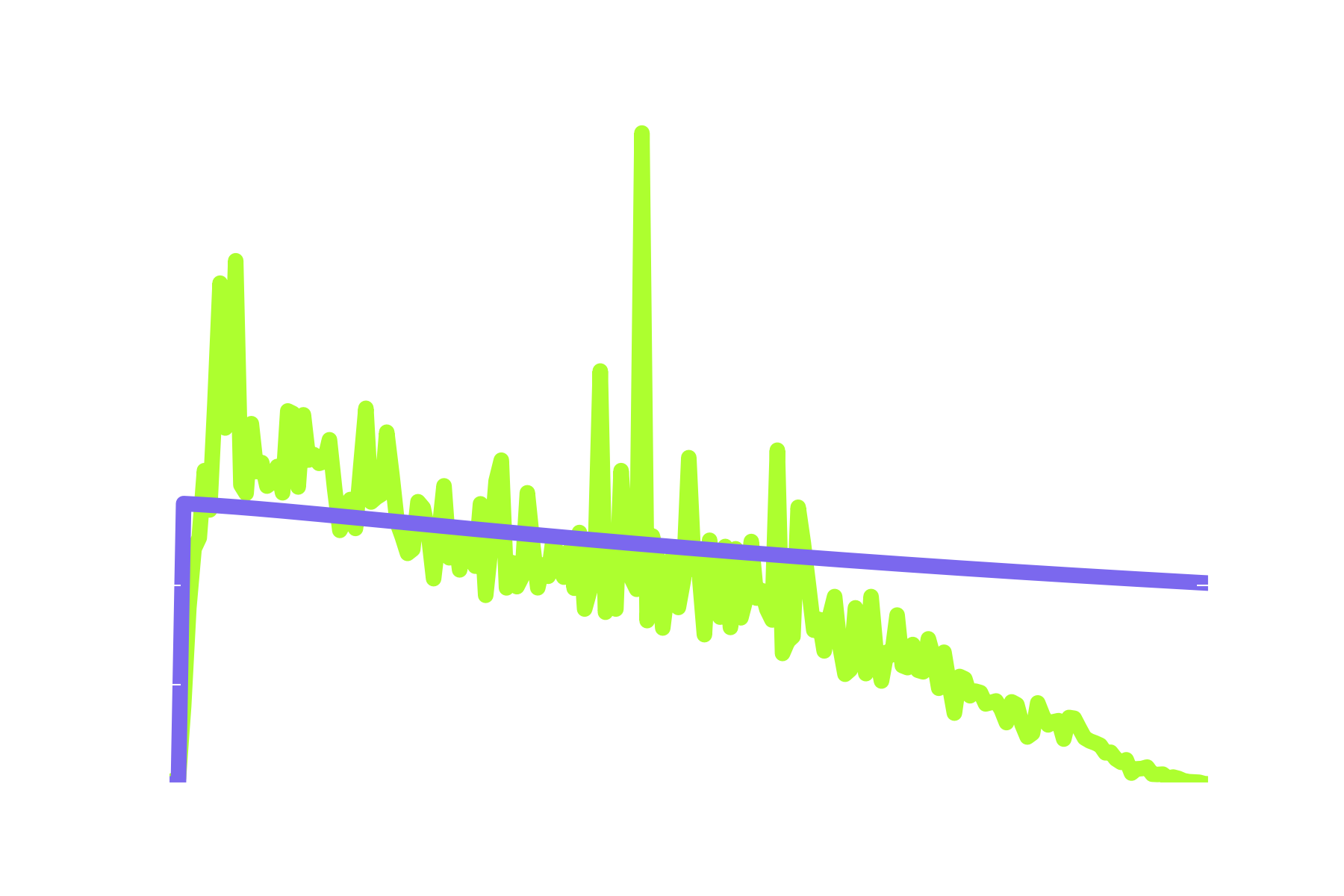 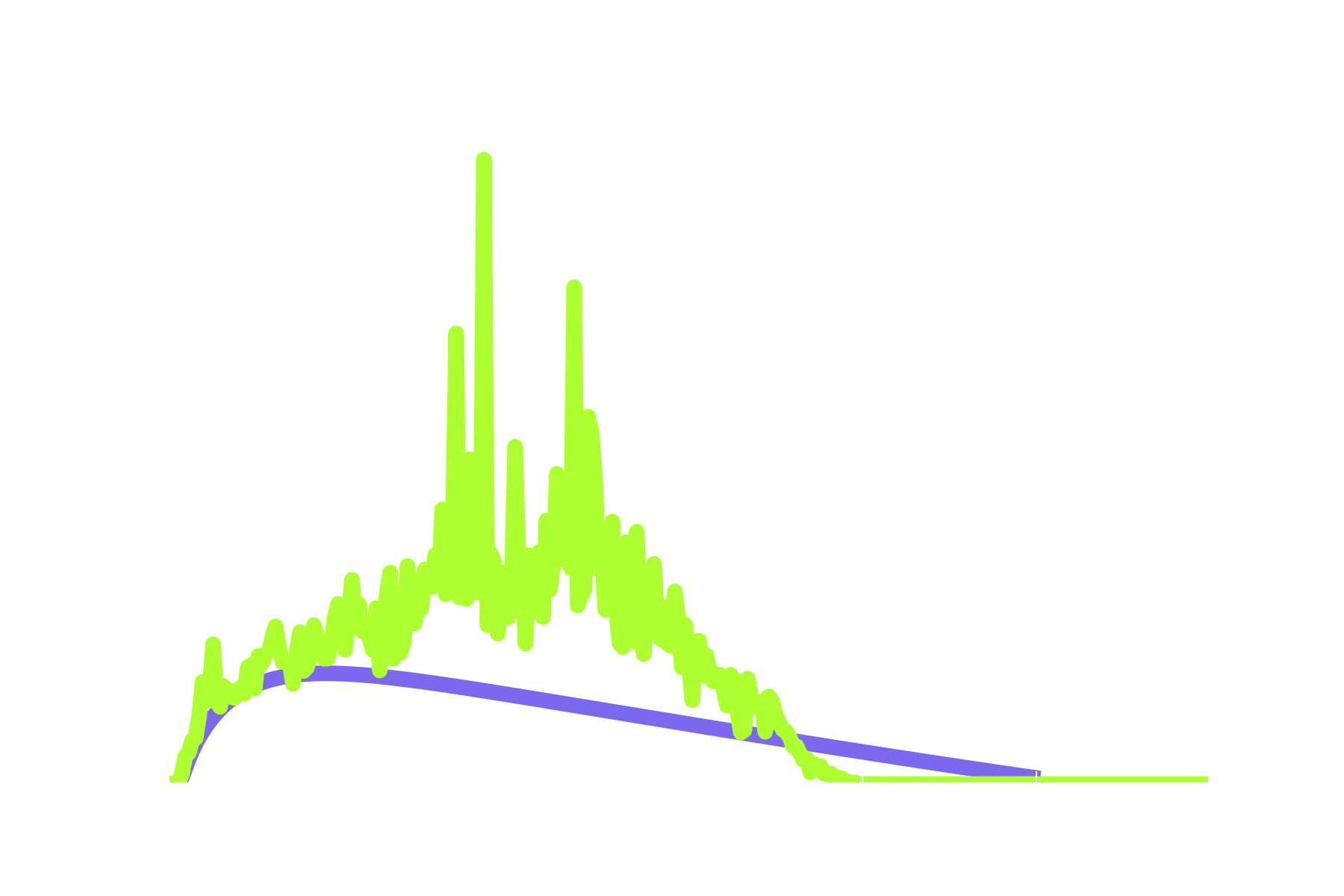 Chamber results - Pimelic acid (semi-volatile)
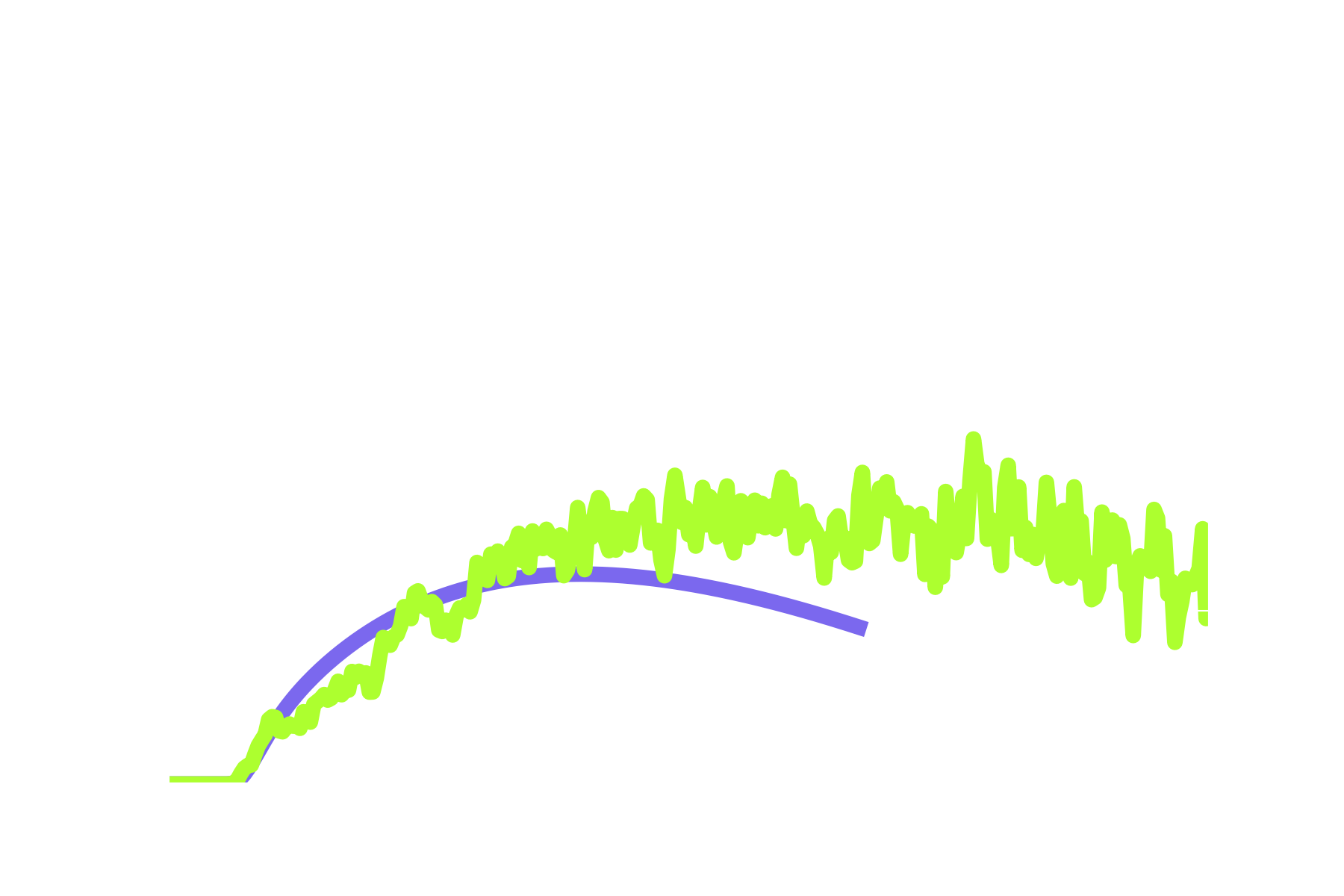 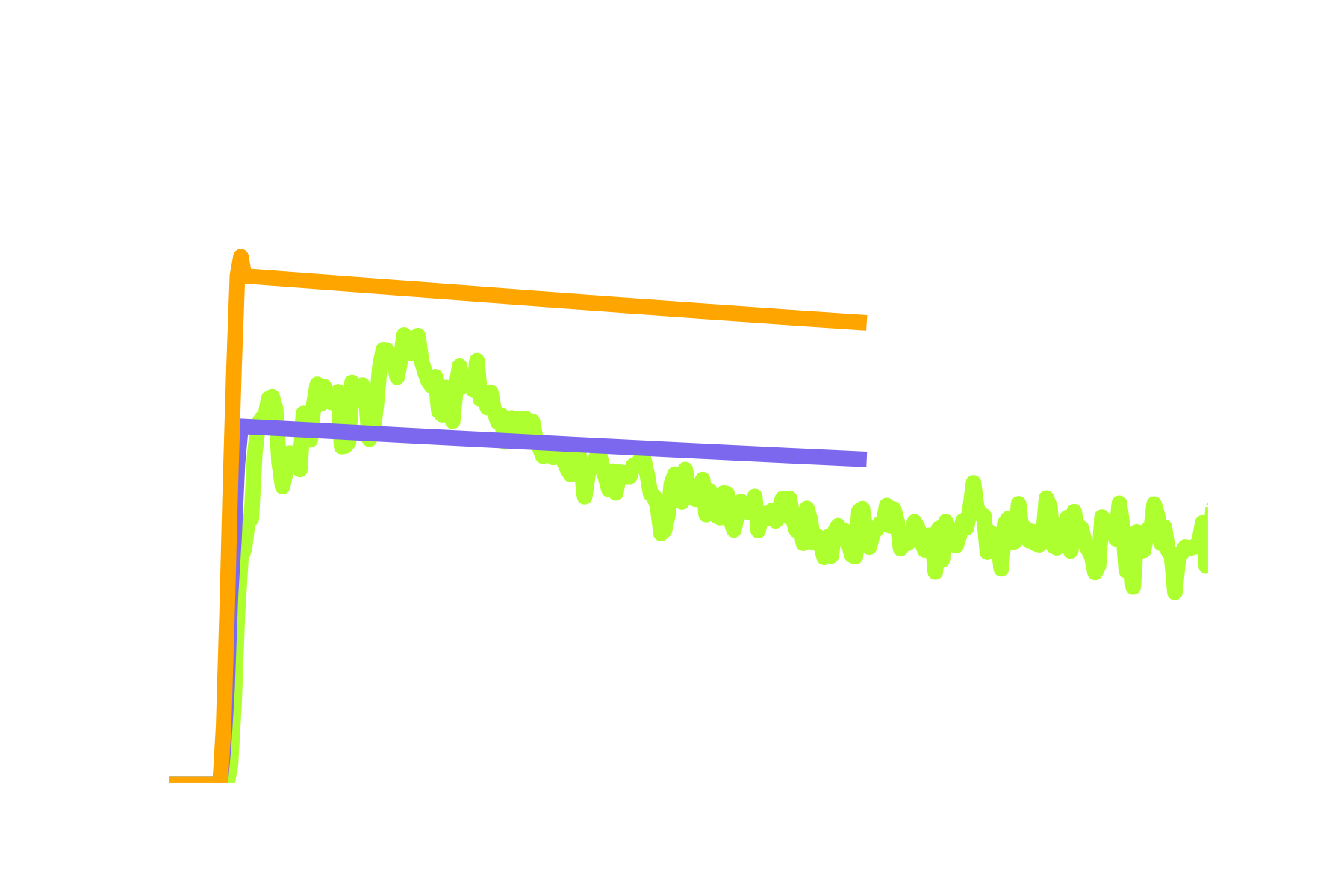 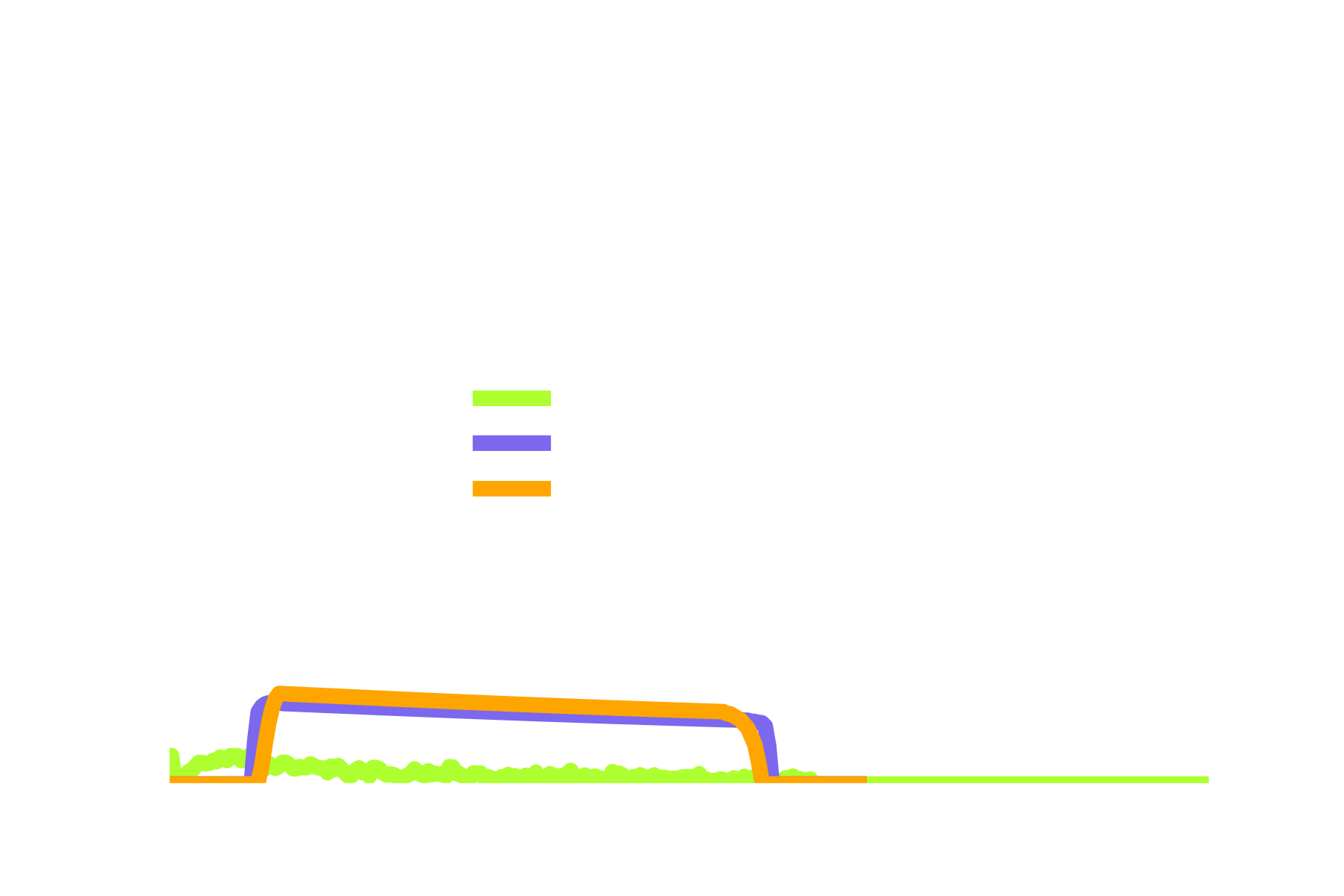 Assuming equilibrium for more volatile compounds
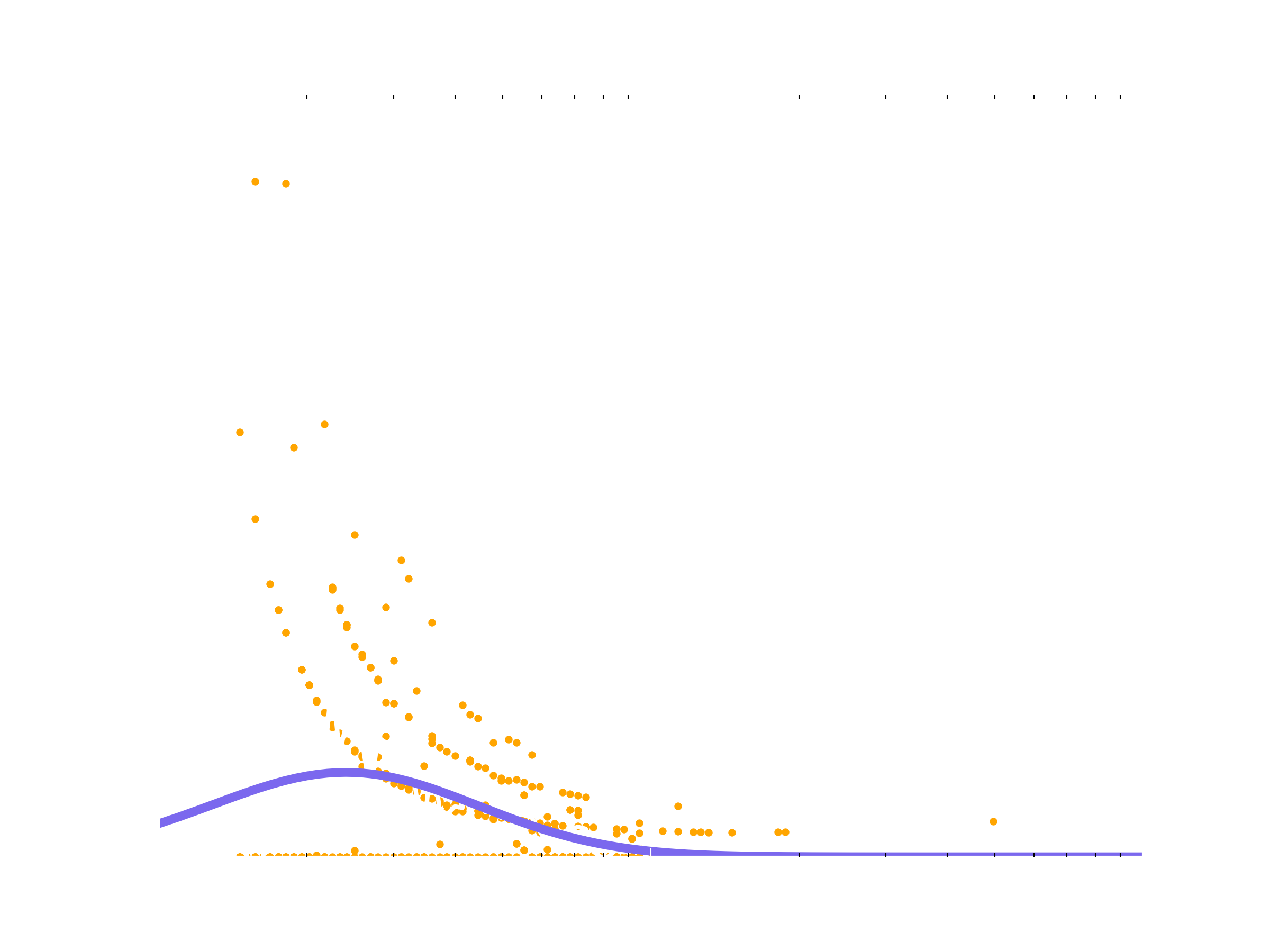 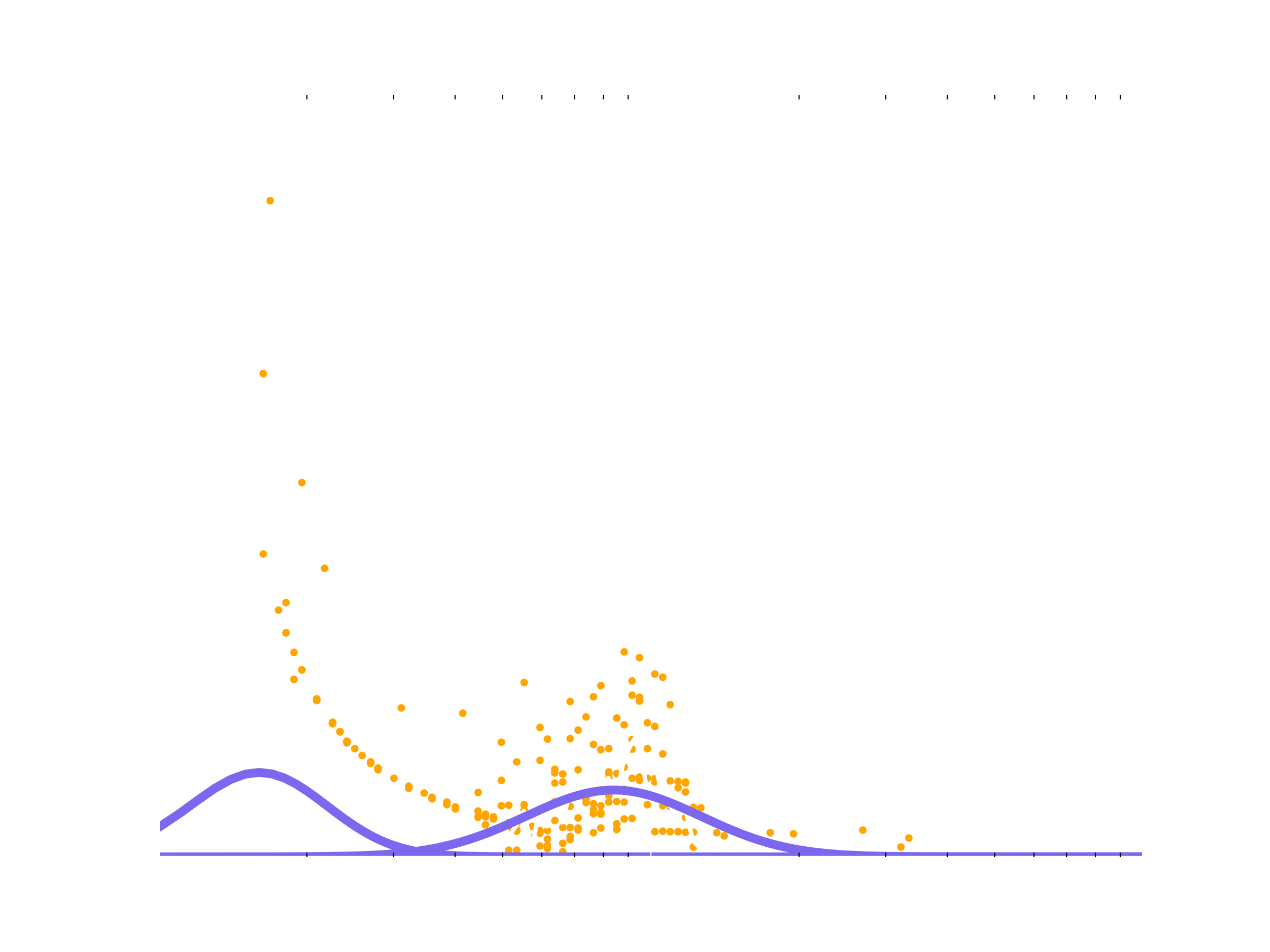 Before cloud
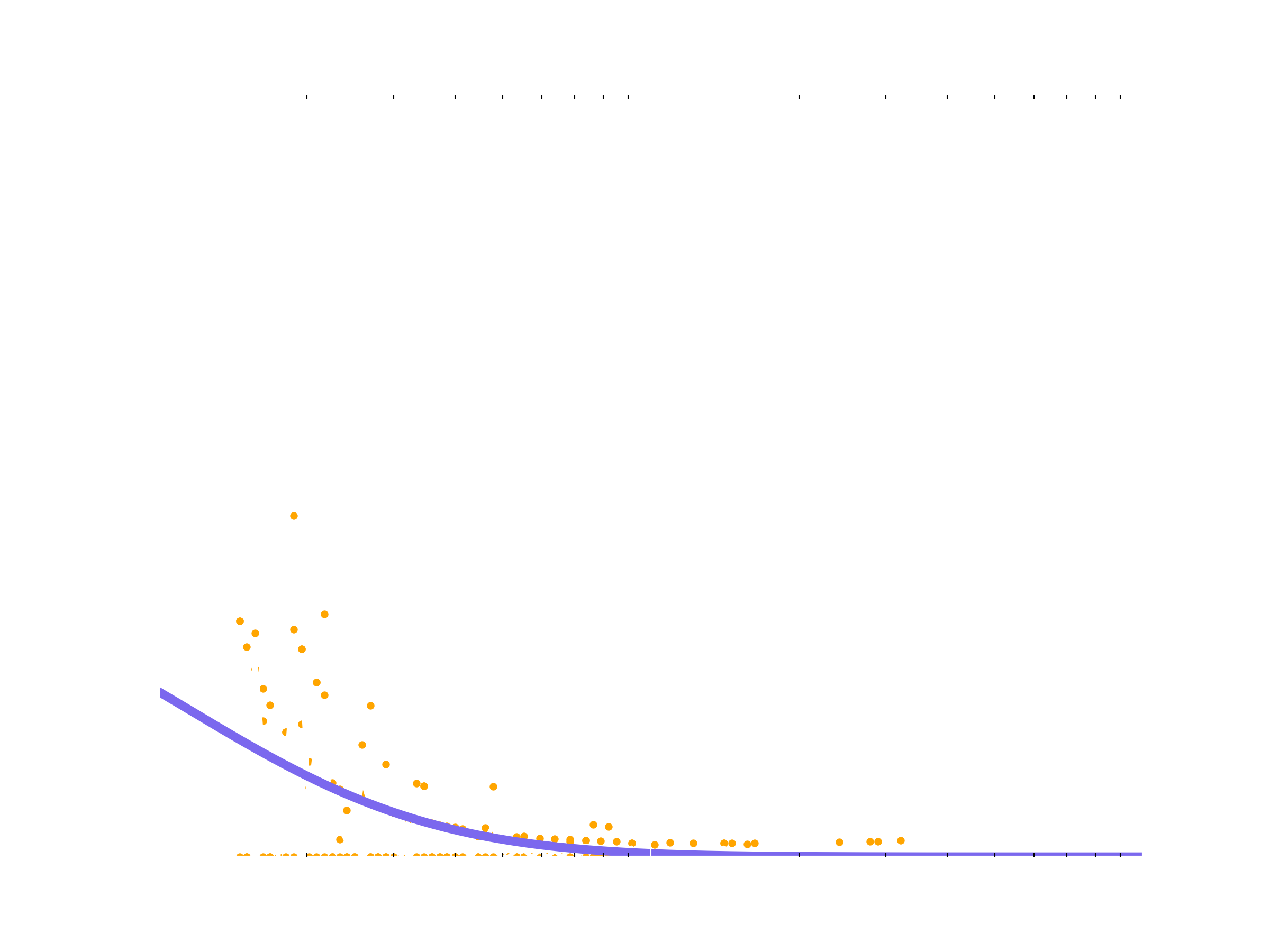 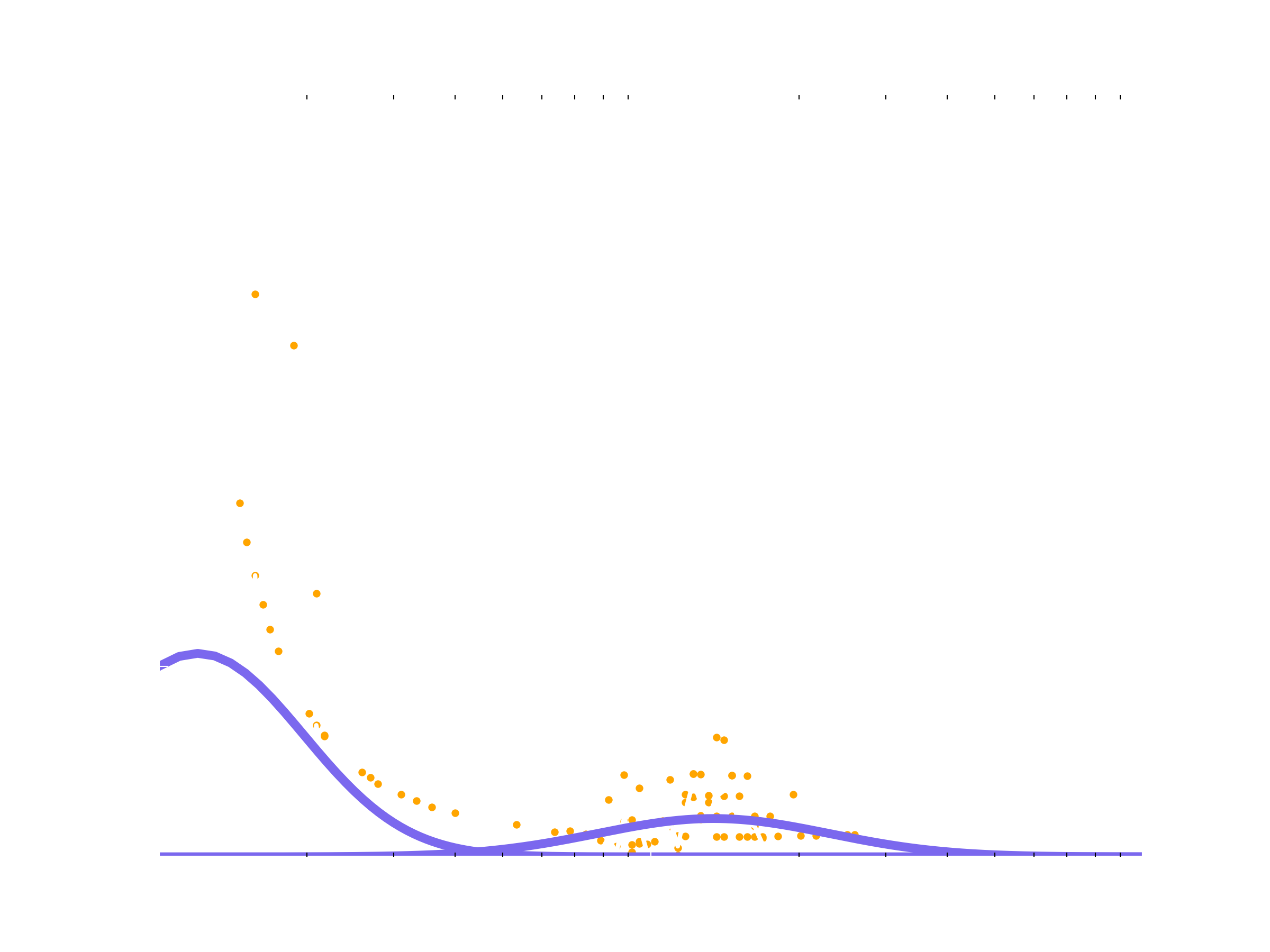 After cloud
Chamber results - Glutaric acid
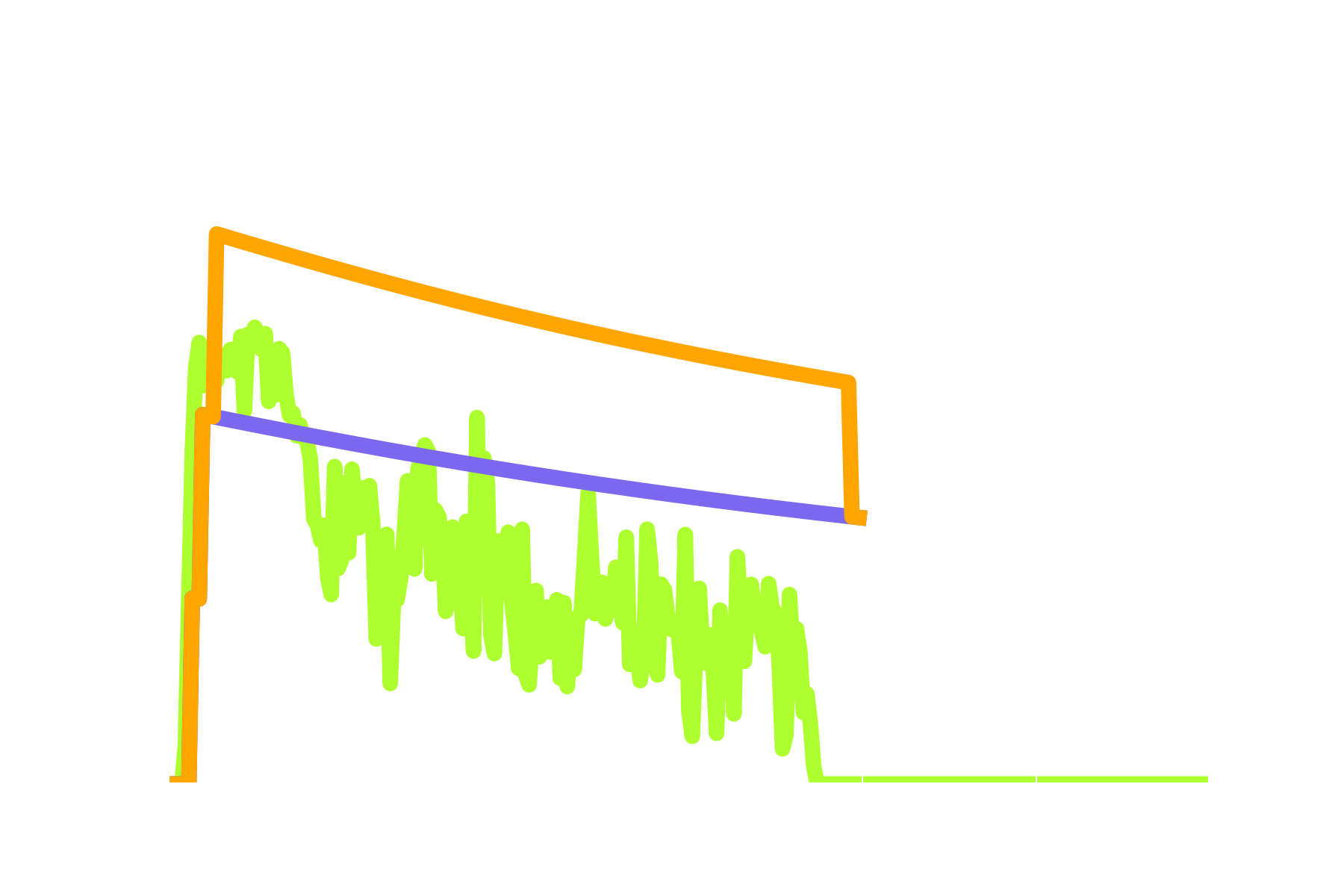 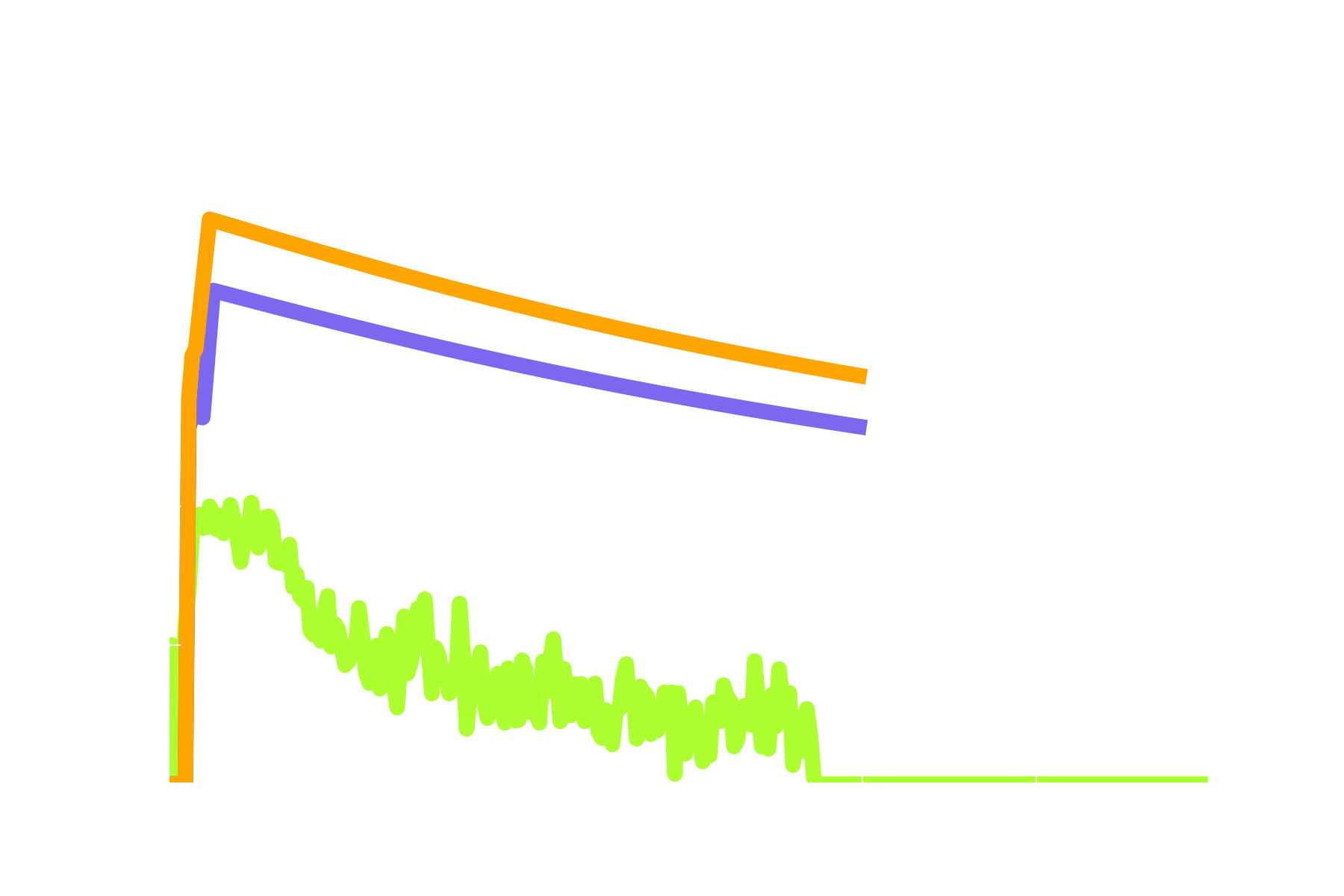 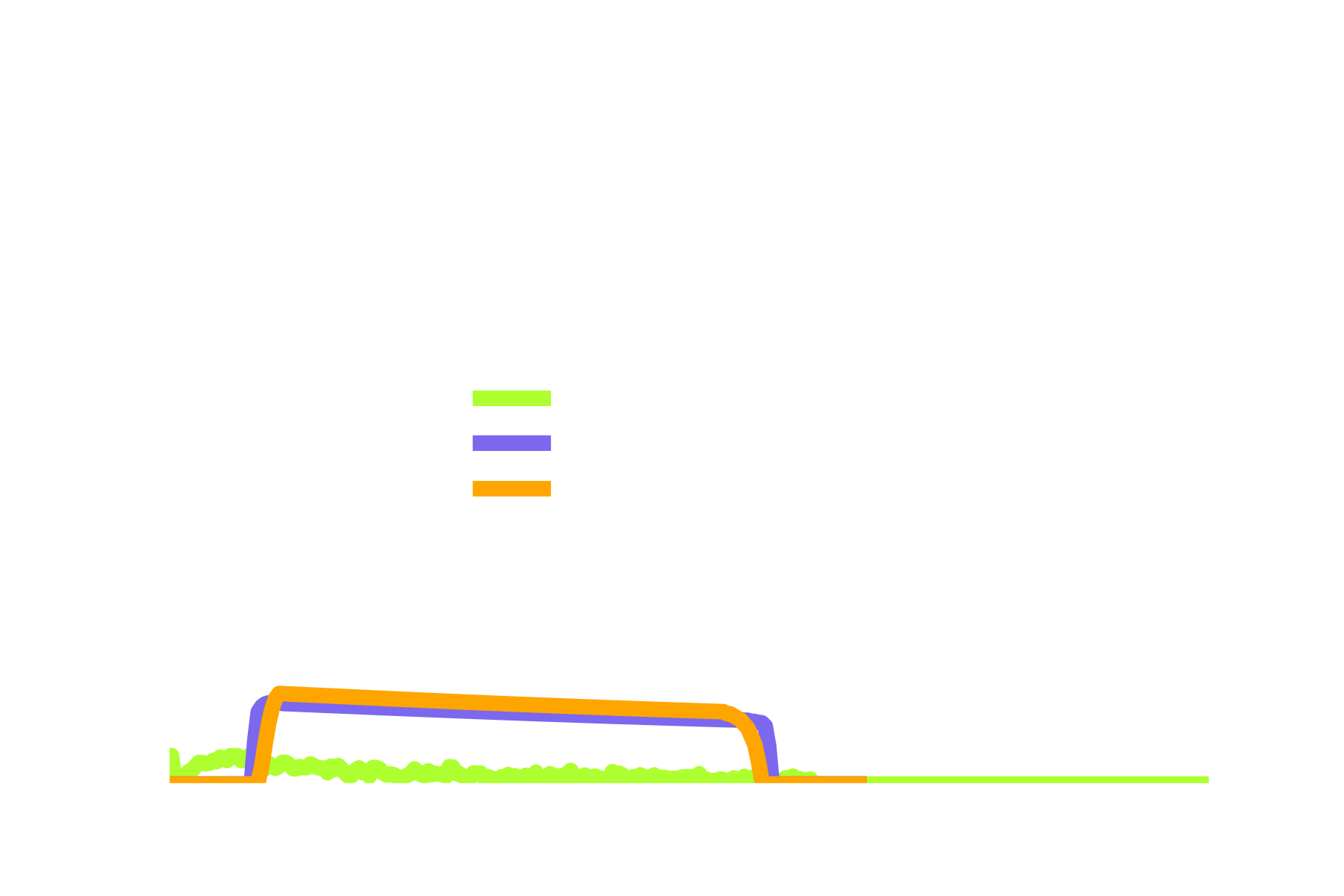 Chamber results - 1,1 cyclobutane
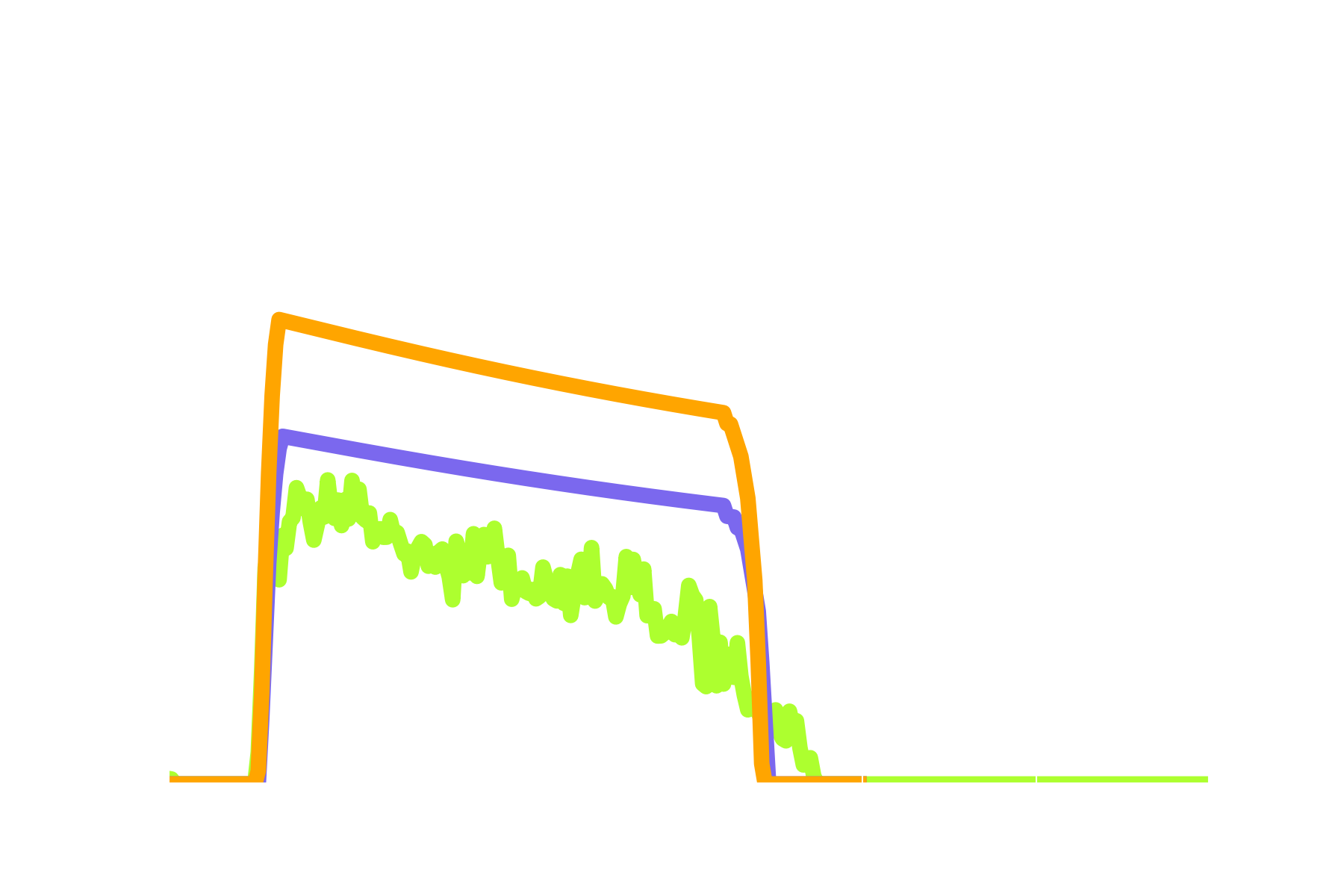 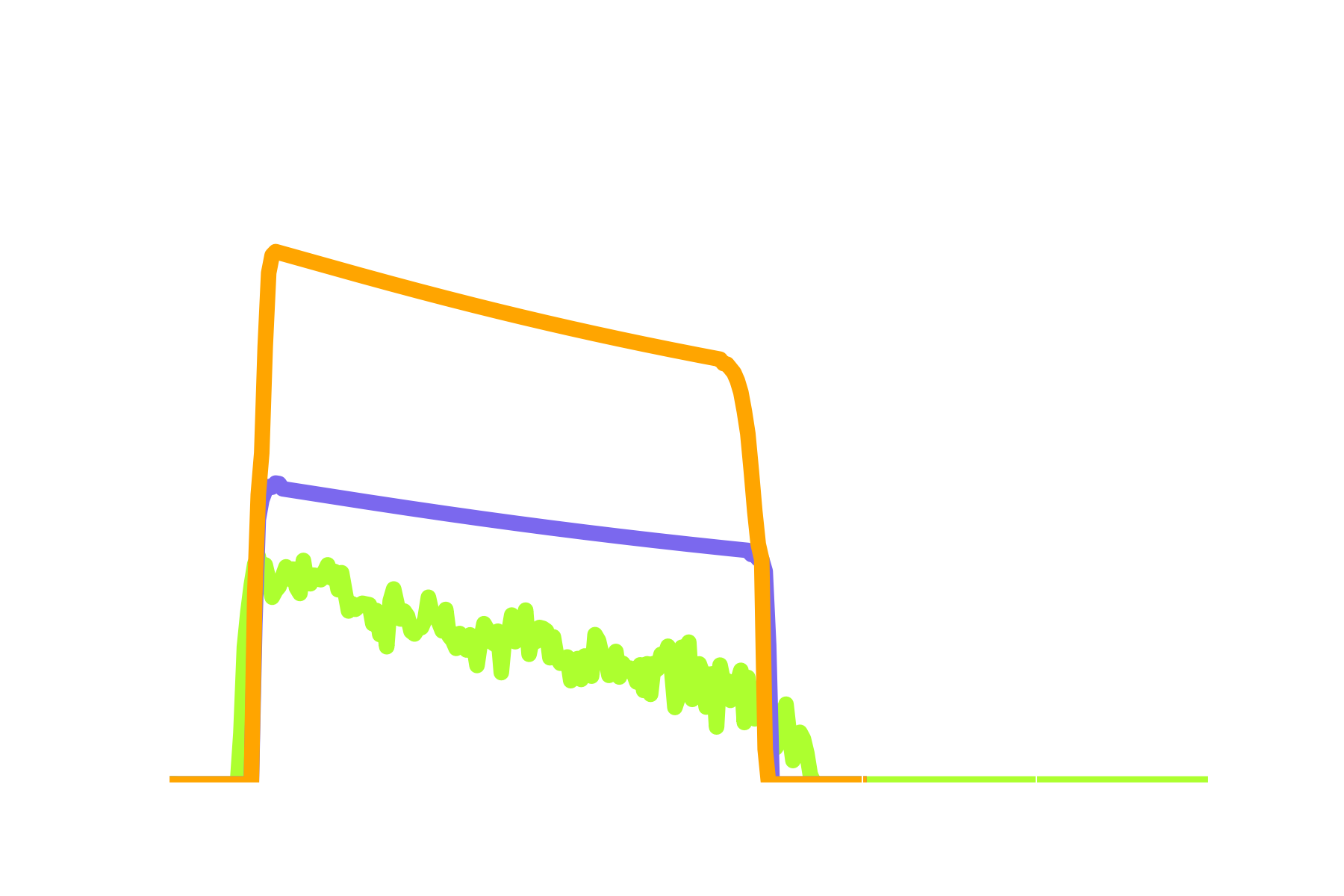 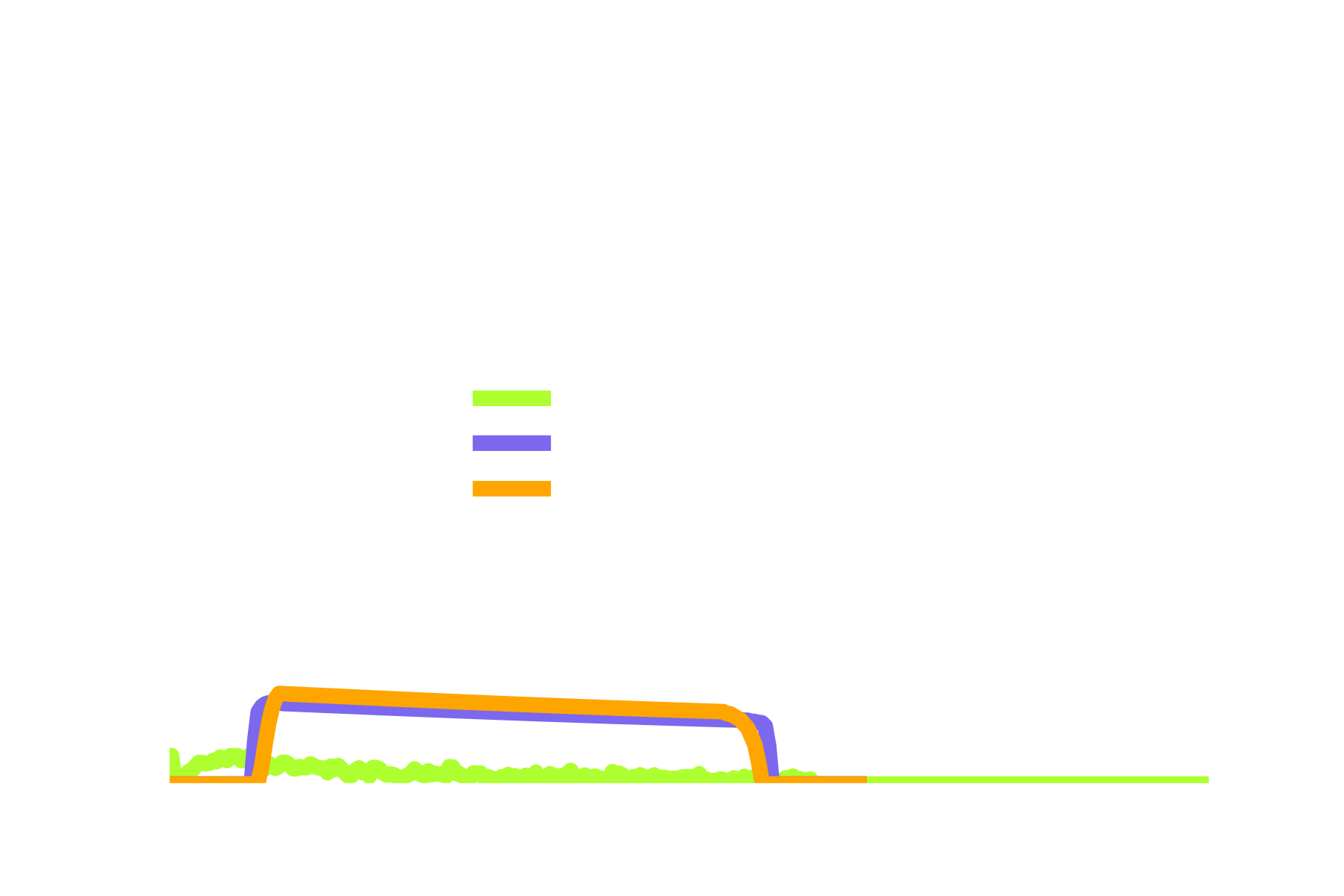 Summary
pyACPIM - open access cloud parcel with user interface, download from github - https://github.com/emmasimp/py-cloud-parcel-model/releases

Model compares well observations of nonvolatile aerosol in cloud chamber experiments

Observed potential cloud processing of high volatile compounds 

Further work - explore uncertainty in aerosol size distribution and partitioning between vapour and condensed phase for semi-volatiles